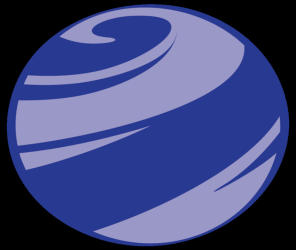 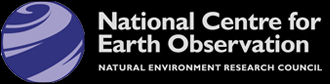 Major advances of LSA SAF FRP-PIXEL Product
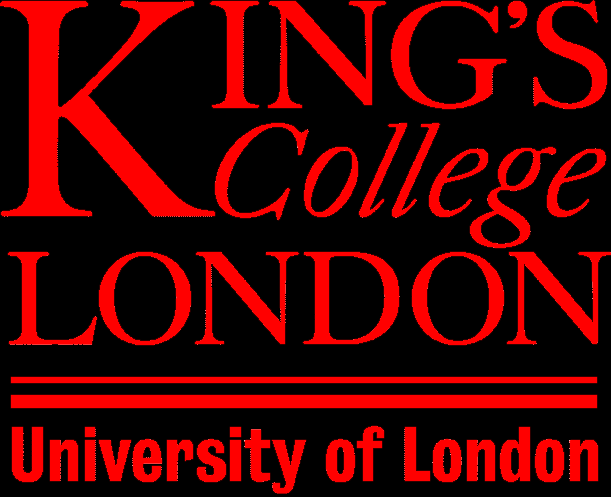 Martin J. Wooster, Weidong Xu,
 Gareth Roberts, 
And  Jiangping He
SALGEE 2019 workshop Darmstadt 
  14-17 Oct 2019
FRP-PIXEL
SEVIRI
Background
Applications
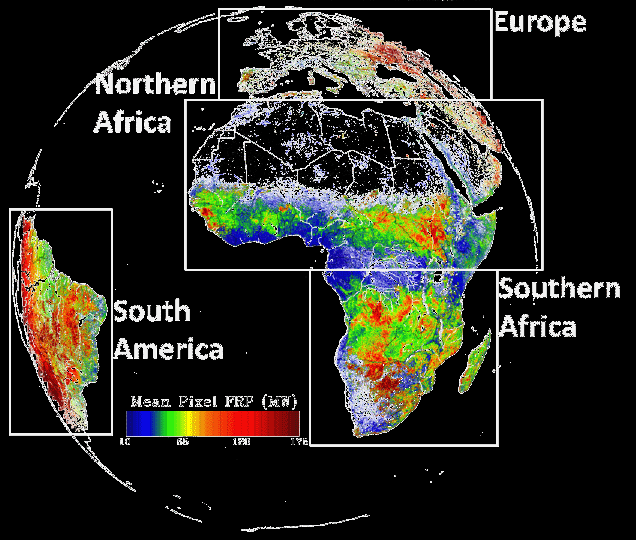 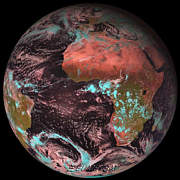 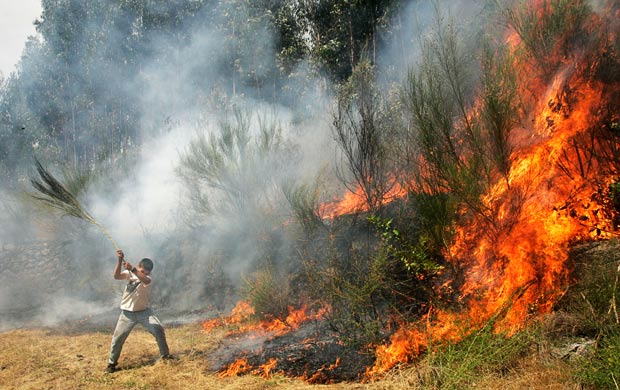 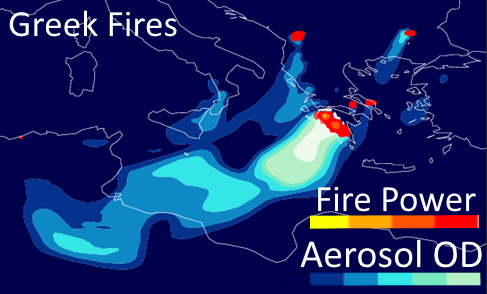 Radiative Transfer of Active Fire Detection
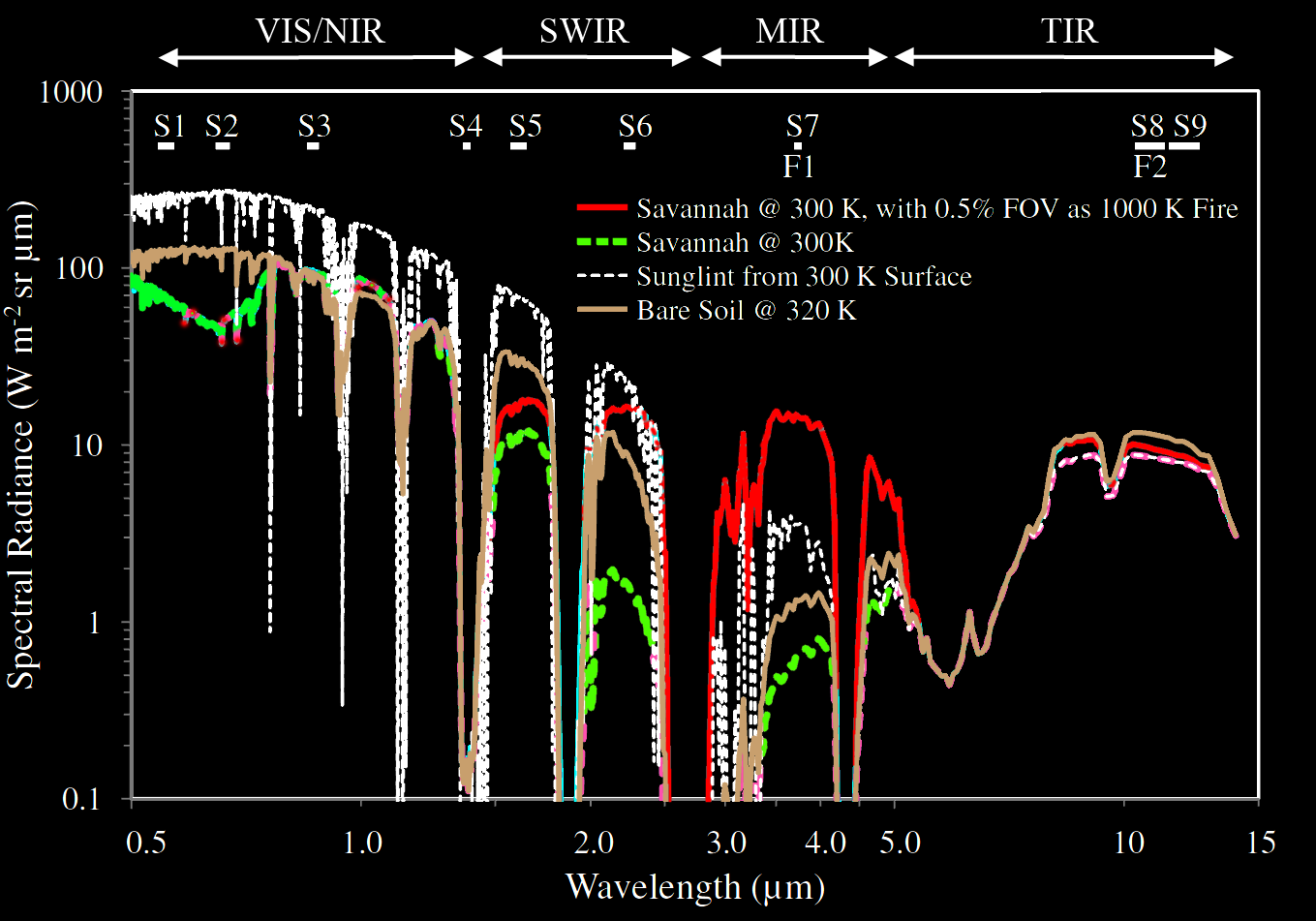 Fire Radiative Power Derivation
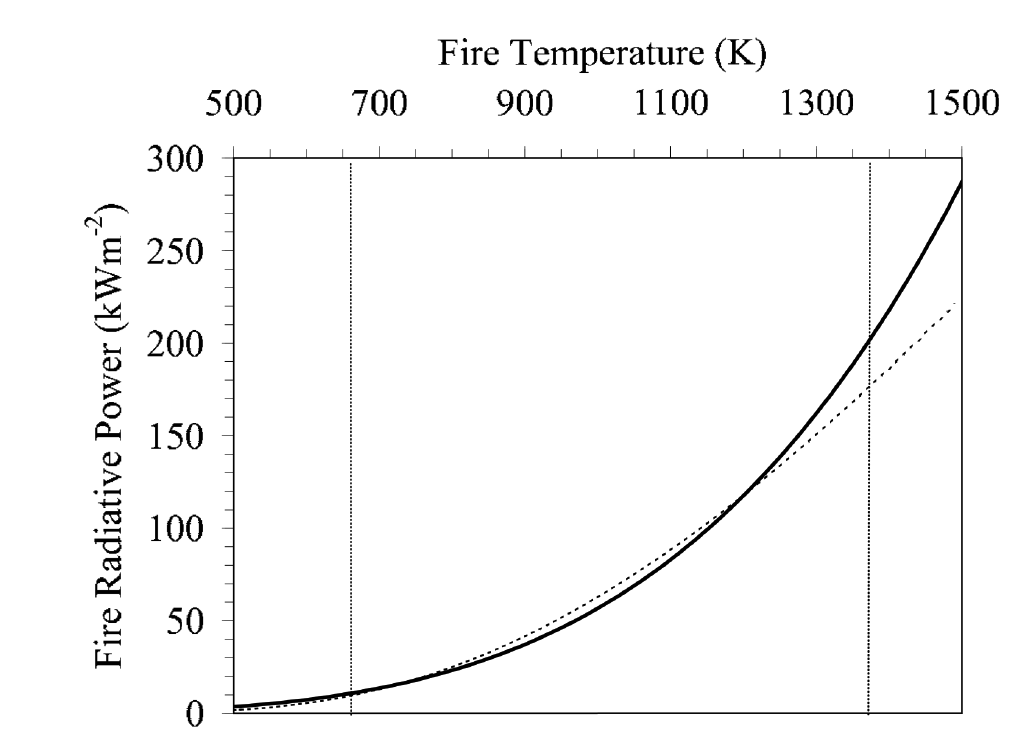 FRP (MW) corresponds to the ‘radiative strength’ of fire in a pixel, correlating to its rate of fuel combustion and smoke release.
Planck Function
MIR approach
3
Operational SEVIRI FRP-PIXEL List Product
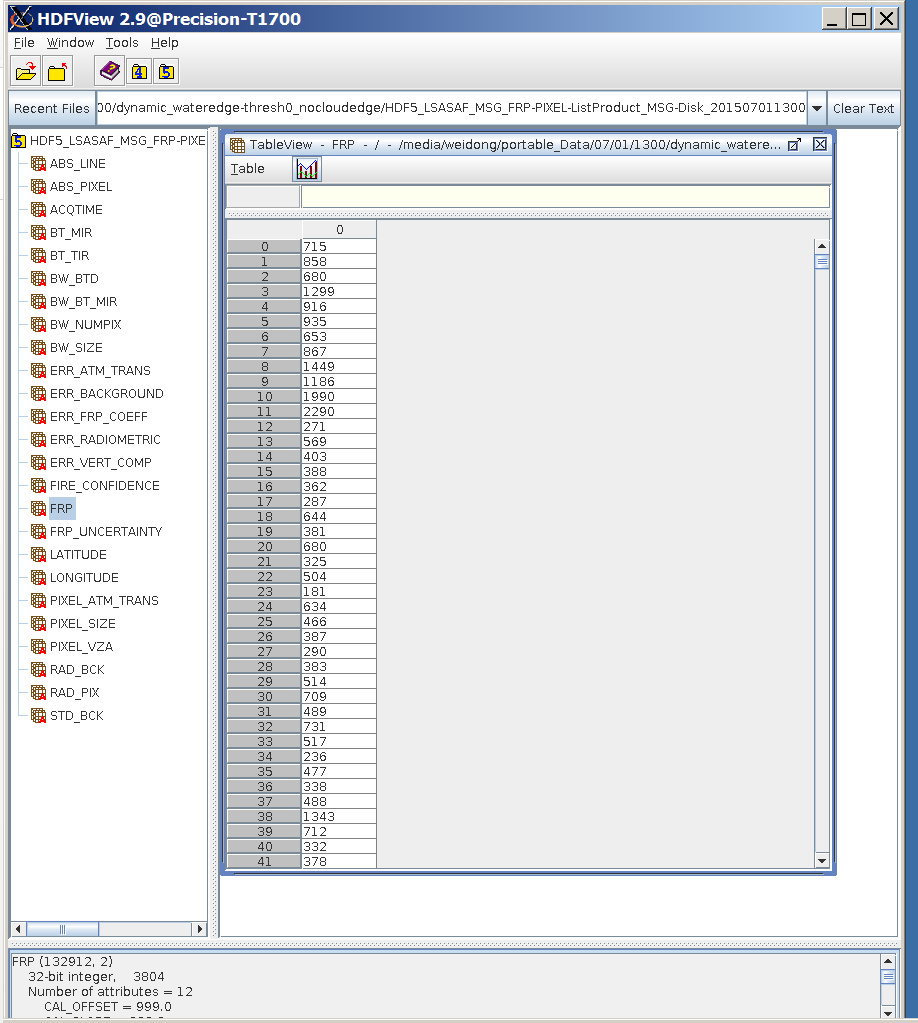 >99% process success
15 mins temporal resolution
Product available in 2 hours after overpass 
Input to CAMS
Delivered operationally to all as part of EUMETSAT Land Surface Analysis Satellite Applications Facility (LSA SAF)
Landsaf.meteo.pt/
Operational SEVIRI FRP-PIXEL Quality Product
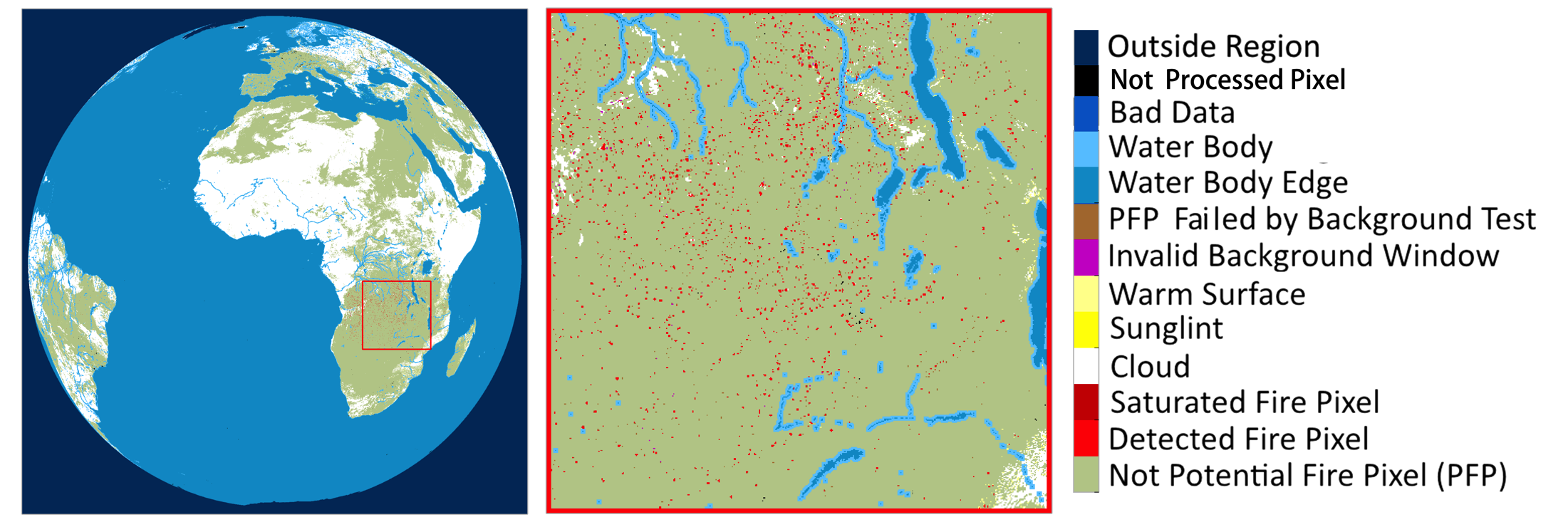 >99% successful process rate
15 mins temporal resolution
Product available in 2 hours after overpass
Delivered operationally to all as part of EUMETSAT Land Surface Analysis Satellite Applications Facility (LSA SAF)
Landsaf.meteo.pt/
Example Wildfire -  July ‘09 Spain
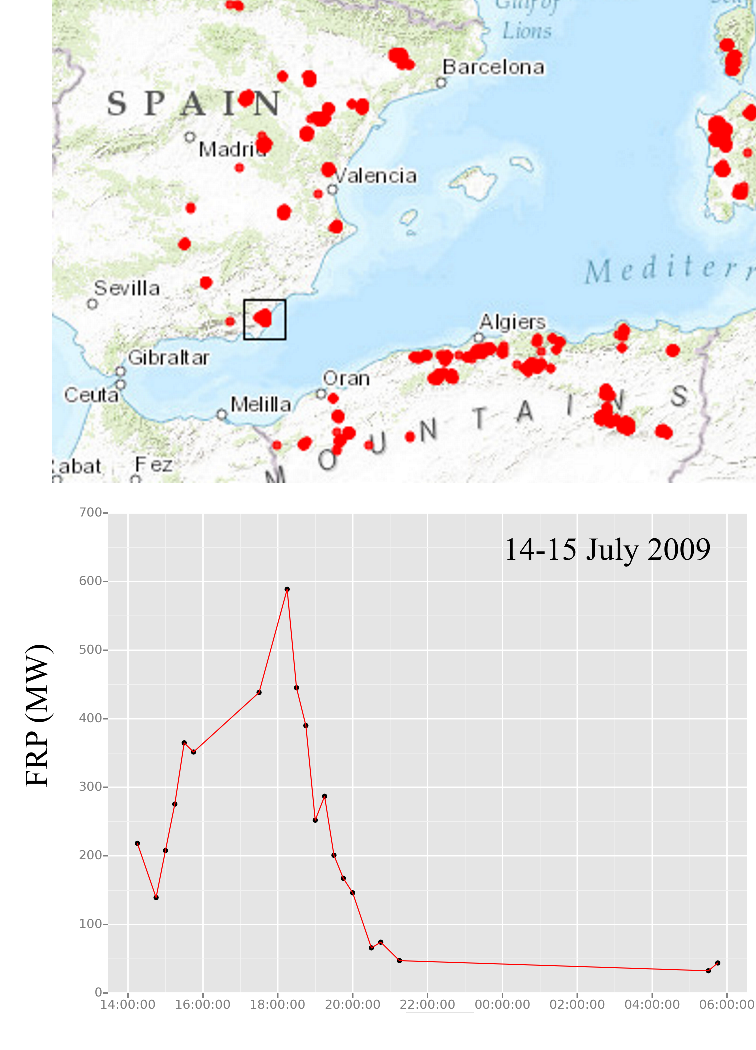 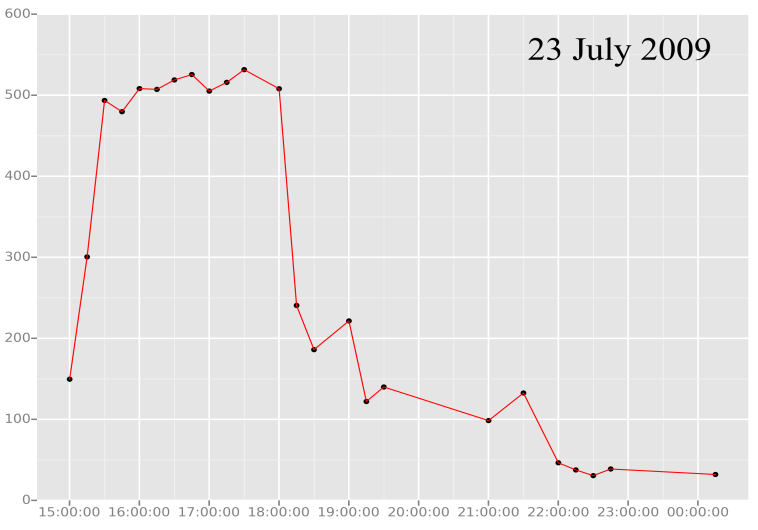 Fire expanded & burned initially exactly matching News reports.
  Fire flared again on 23rd July, as illustrated in FRP-PIXEL product.
SEVIRI - Fire Diurnal Cycle
FROM MODIS
Fire Diurnal Cycles
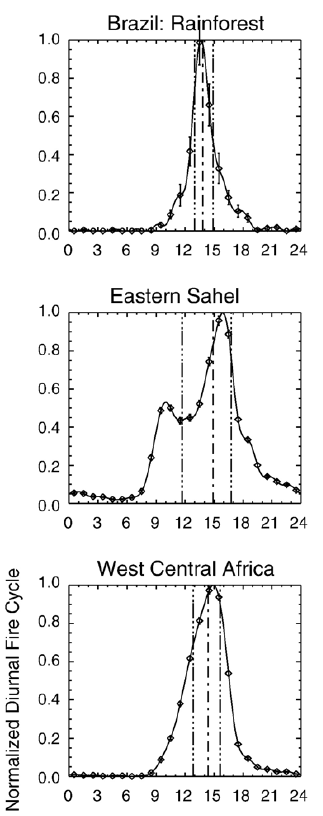 Summery
FRP-PIXEL: A LSA SAF operational product for ~10 years now;
FRP-PIXEL provides the only genuine full fire diurnal cycle information over Africa and Europe;
The product is the only geostationary fire product operationally currently injected into the CAMS global fire assimilation system.
Global Fires from MODIS
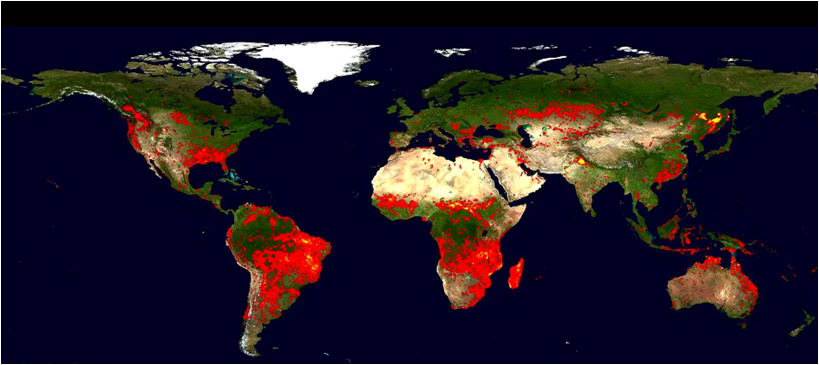 1 km resolution  – very sensitive to fires -  but ONLY 4 passes per day.
 Global database – useful for evaluation of other products.
Active Fire Pixel Comparison: FRP-PIXEL & MODIS
Diurnal cycles
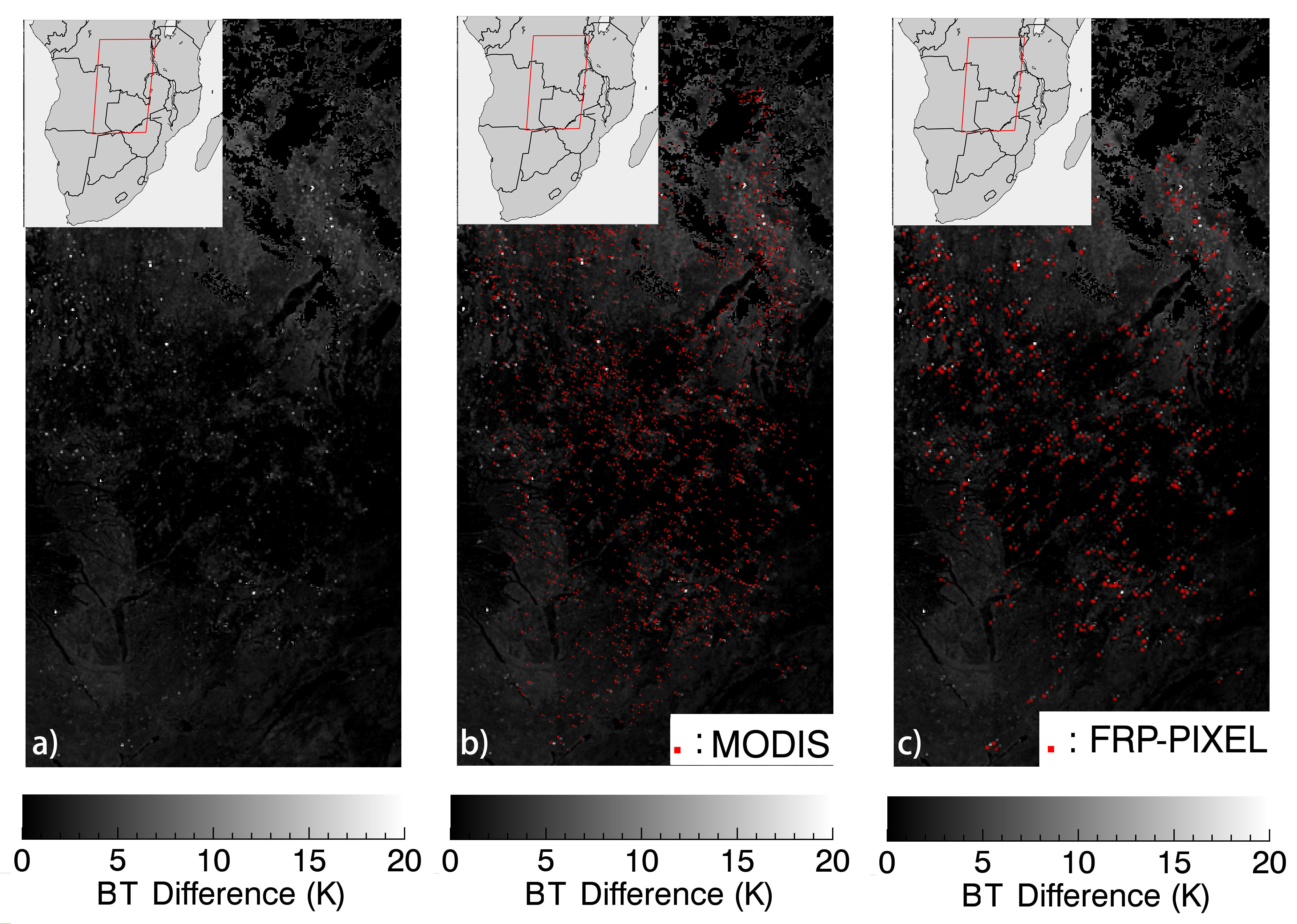 Error of omission: 67%
Error of commission: 8%
FRP-Pixel: Comparison to Alternative SEVIRI Active Fire Products – 21 Aug 2014
WFABBA filtered (201408)
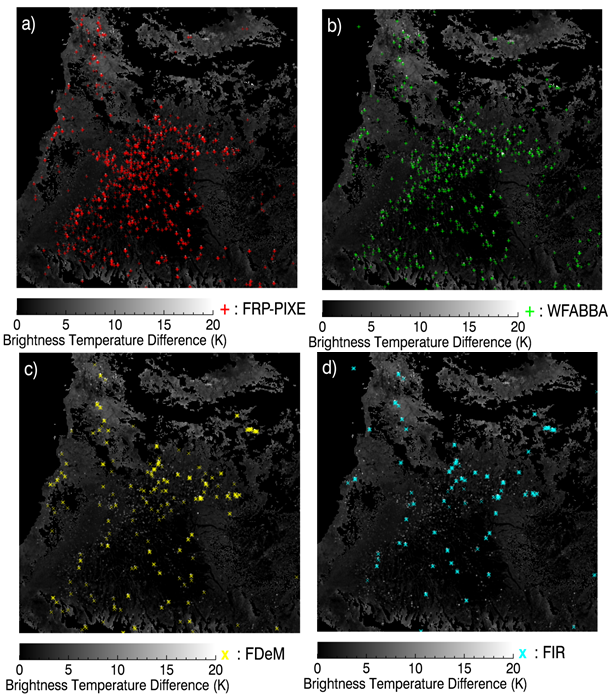 FRP-Pixel
WFABBA
Active Fire Pixel Counts
False alarm from WFABBA show a random spatial pattern. No abrupt hot area in the map.
FRP-PIXEL : 1249
WFABBA   :   686 
FDeM        :   346
FIR              :   312
FIR
FDeM
All @ 13:15 UTC
Active Fire Detection Performance :SEVIRI Fire Products vs. MODIS
1 Month Active Fire Error of Omission
Active Fire Detection Performance :SEVIRI Fire Products vs. MODIS
1 Month Active Fire Error of Commission
Summery
FRP estimates agree well between MODIS and SEVIRI on ‘per fire’ basis;
FRP-PIXEL product is based on very sensitive Fire Thermal Anomaly (FTA) active fire detection algorithm, which detects far more active fire pixels than other products based on SEVIRI with similar false alarm rate;
FRP-PIXEL is the only product that provides an FRP value in addition to an active fire detection.
Operational Applications & Science Initiatives
Copernicus Atmosphere Monitoring Service
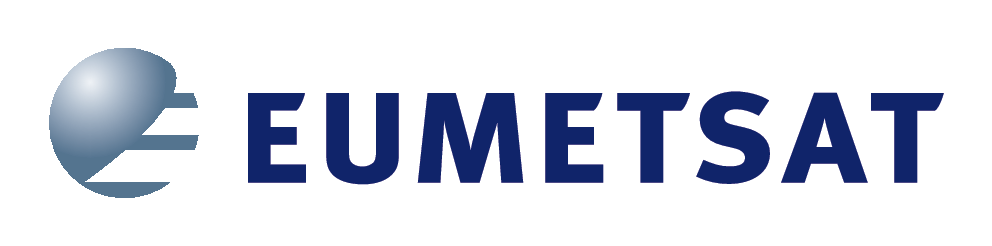 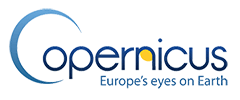 SALGEE Project
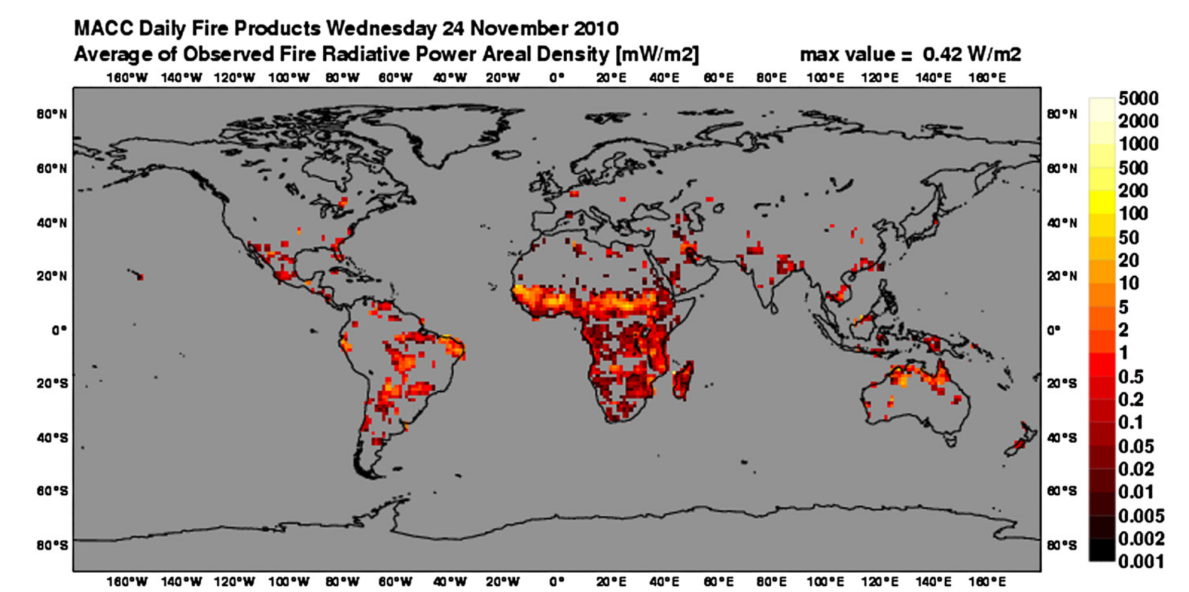 Advanced Fire Information System (afis.meraka.org.za)
12 years Climatological reprocessed FRP-Pixel data (2004-2015)
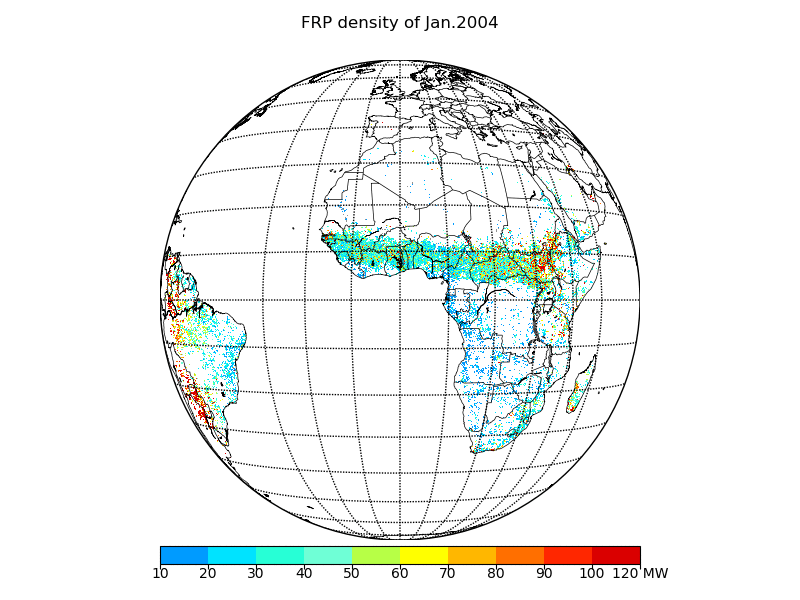 New Operational FRP products over India Ocean
FRP-Pixel over Europe & Africa               FRP-Pixel over India Ocean
FRP from Himawari-8
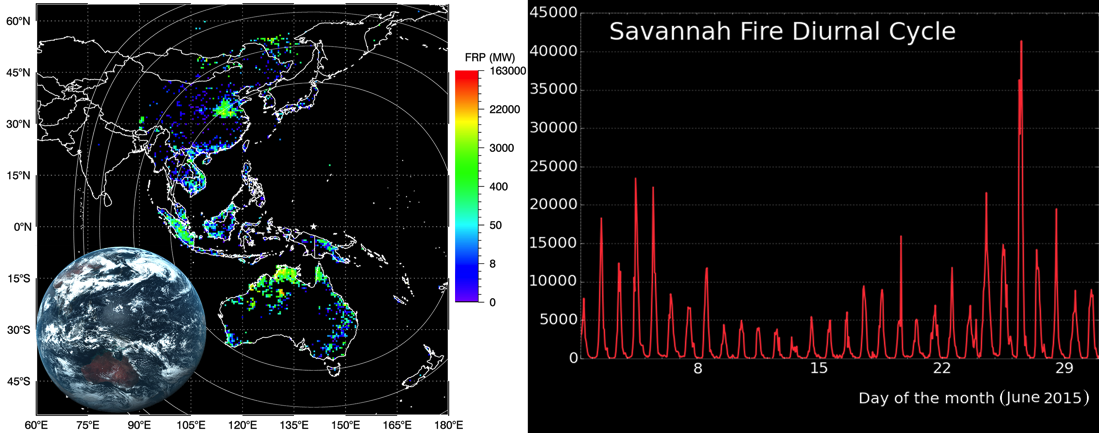 Xu, W., Wooster, M. J., Kaneko, T., He, J., Zhang, T., & Fisher, D. (2017). Major advances in geostationary fire radiative power (FRP) retrieval over Asia and Australia stemming from use of Himarawi-8 AHI. REMOTE SENSING OF ENVIRONMENT, 193, 138-149.
GOES-R & SLSTR FRP
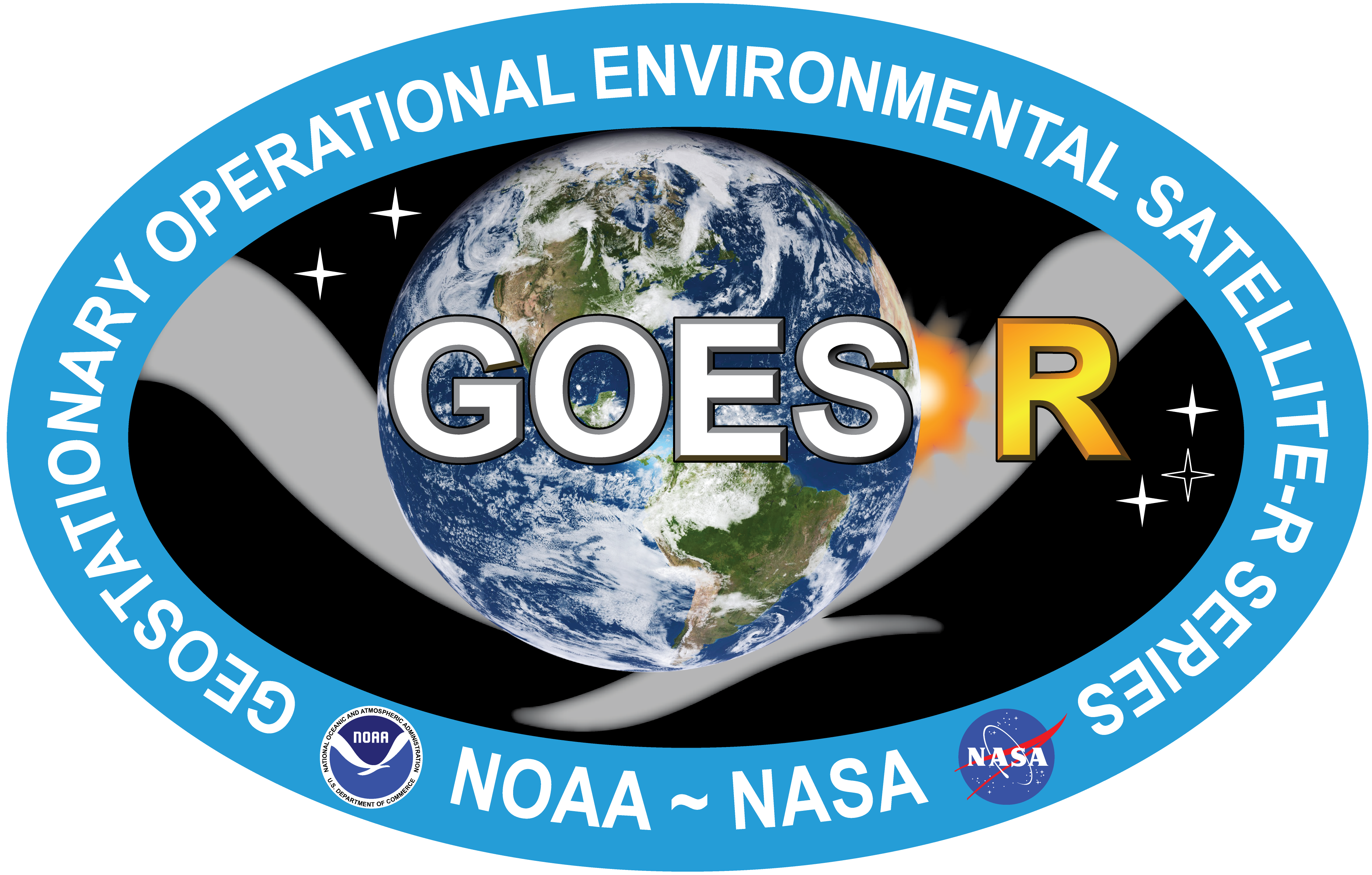 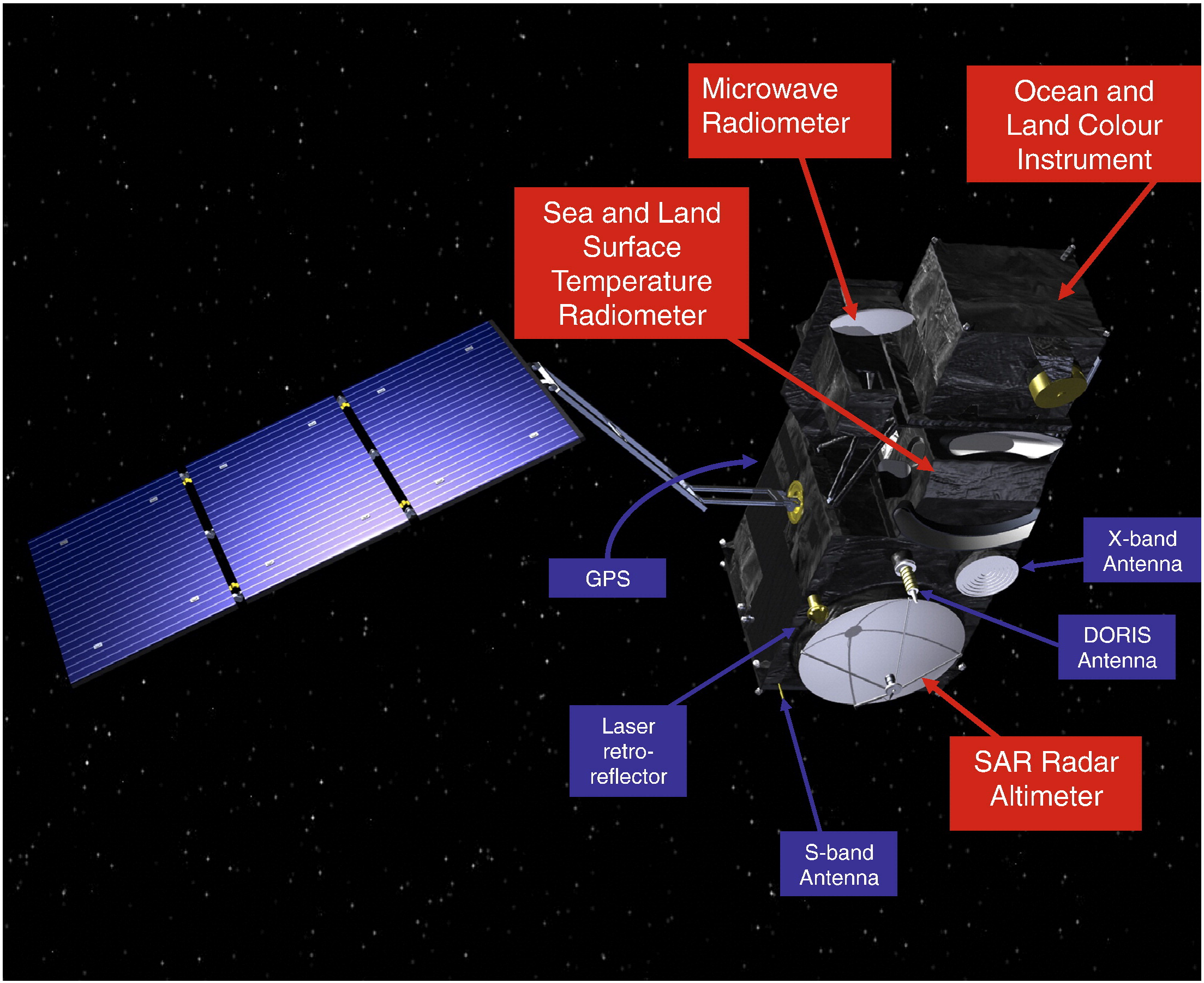 Sentinel-3
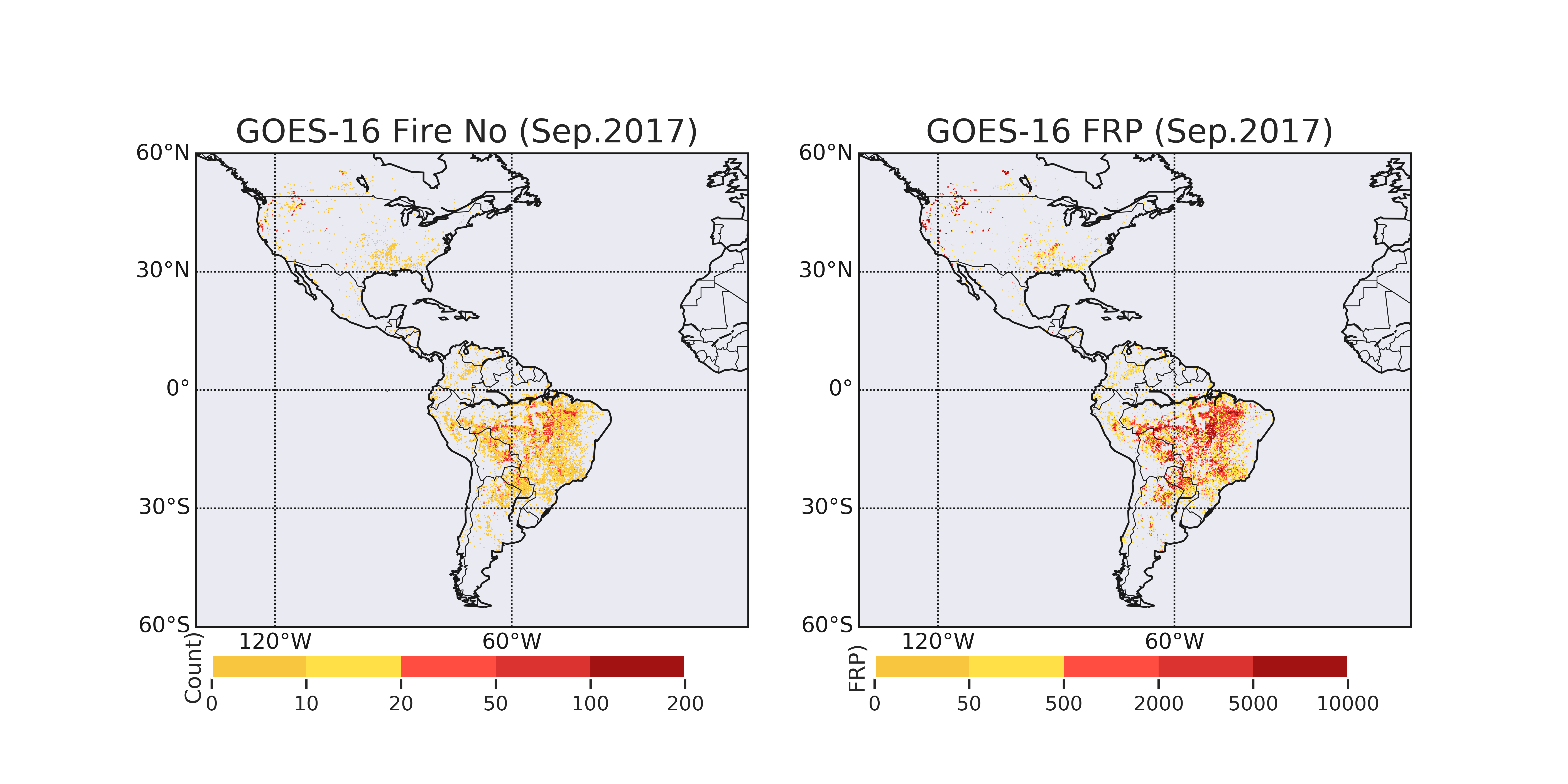 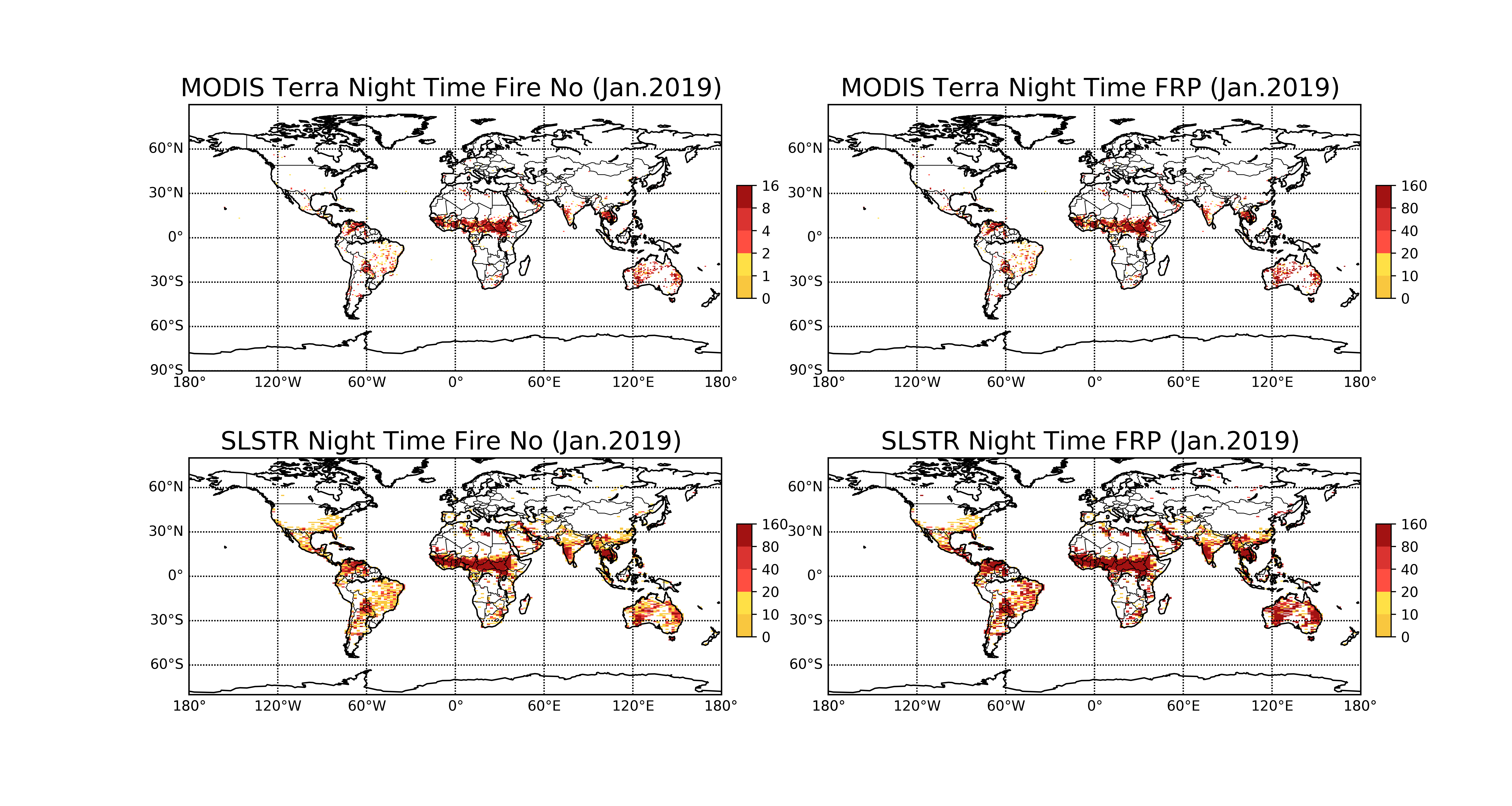 Global Geostationary FRP Observation System
80
120
160
-160
-120
-80
-40
0
40
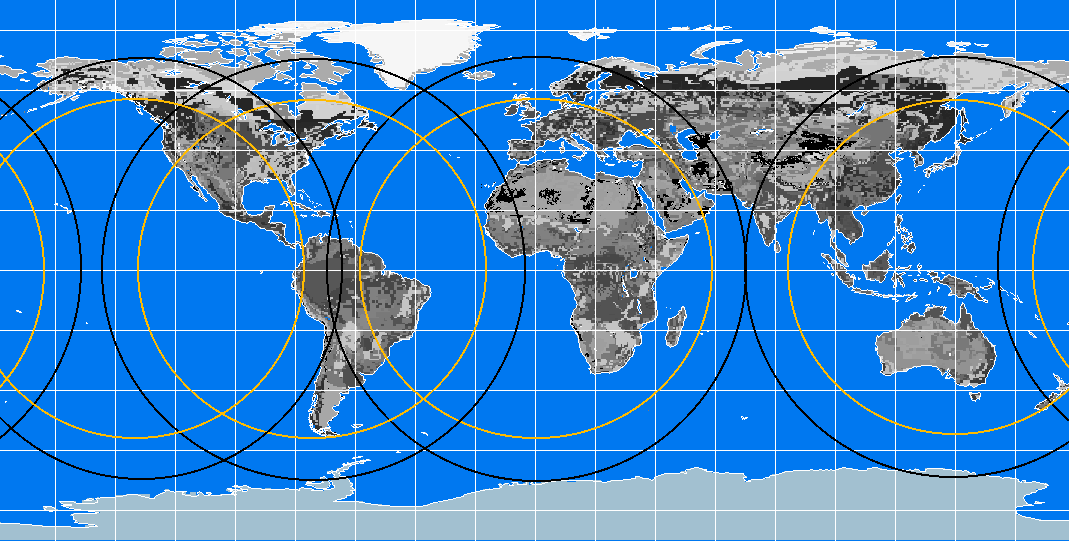 80
GOES-W
GOES-E
MSG
Himawari-8
MSG-India
60
Satellite 
View Angle
       80°
       65°
40
20
0
-20
-40
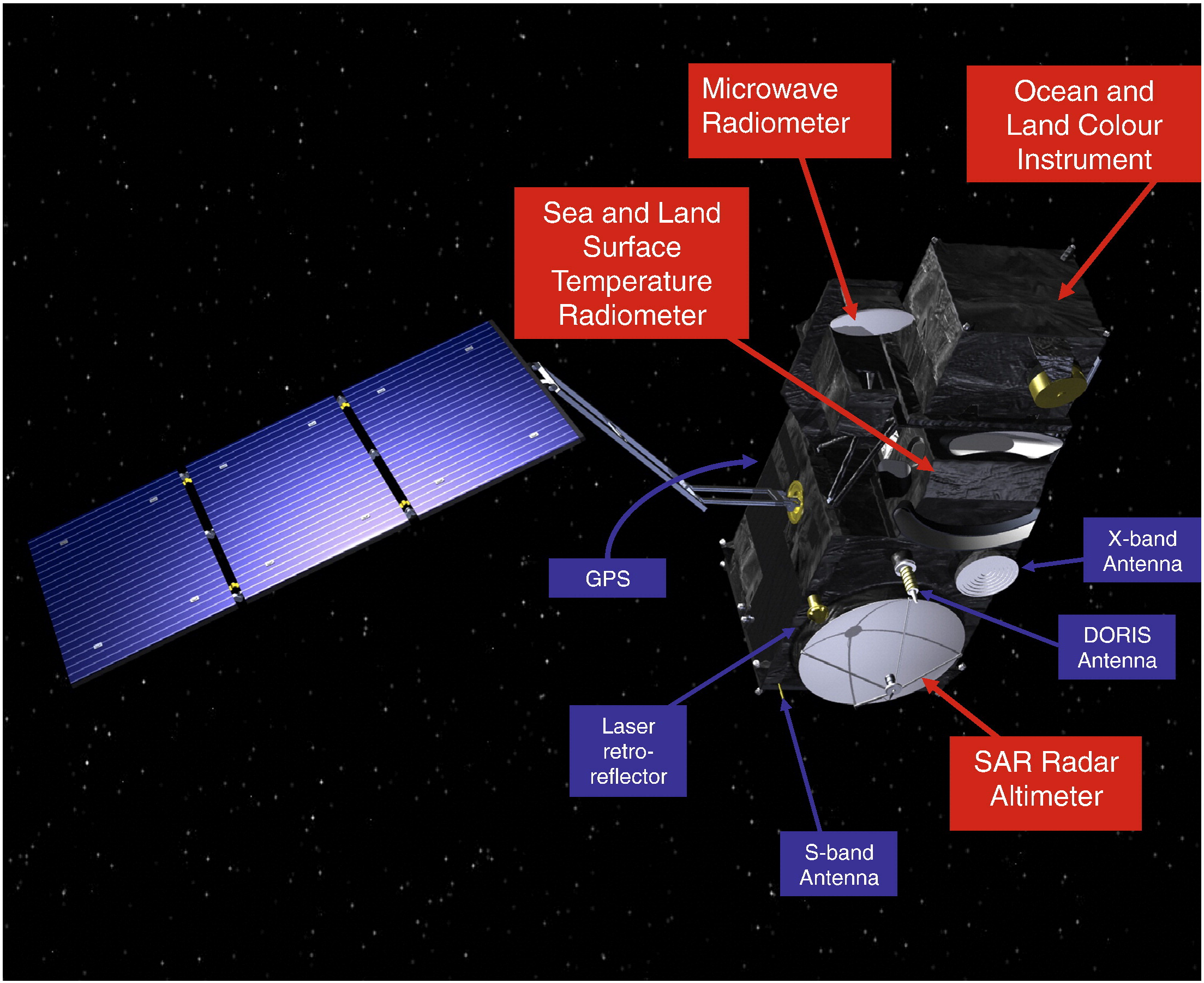 -60
-80
Future Missions - Plan for CDOP-3
MTG FRP-PIXEL (Day 1: 2km product, followed by 1 km product testing for possible implementation).
MTG FRP-PIXEL European Rapid Scan (Day 2)
MTG FRP-GRID (Day 2)
MTG Fire <Carbon> Emissions (Day 2)
Applications
Fuel consumption;
Aerosol optical depth;
Smoke emissions;
Air quality monitoring.